THEME: THE PROBLEM BETWEEN GENERATIONS
BASED ON THE NOVEL BY JAY ASHER “THIRTEEN REASONS WHY”
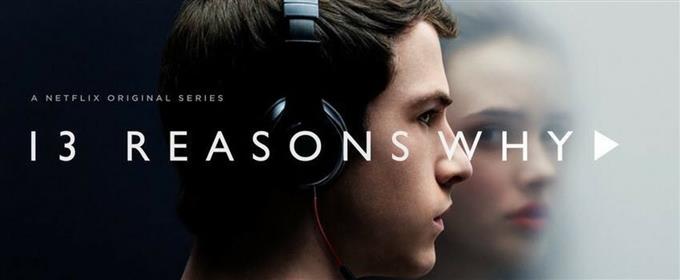 * REASONS* CONSEQUENCES
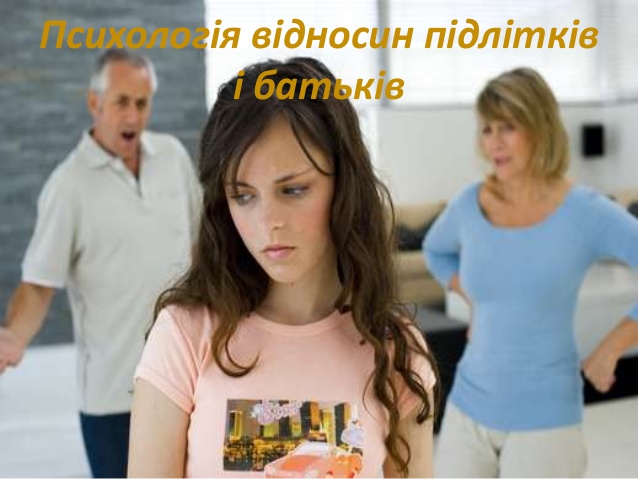 * the XXI century problem of the relations between generations growth* the conflicts between “parents” and “children
* transformation of attitude
* the new type of personality
*  the aim of our research is to understand the reasons and consequences of the suicide
* the task - to investigate the moral values of  young people
* the urgency of the topic  - to comprehend the causes of suicide
* the first reason is the lack of love and understanding
* the second reason is immature actions of Hanna Baker herself
the conflicts between generations:* psychophysical differences;* different social and economic interests; * life conditions;*  changes in political and economic structure of society;* chances of cultural and everyday standards ;* social conflicts
* be more tolerant;* be ready for a dialogue;* be ready for a compromise
Thank you so much for your attention.